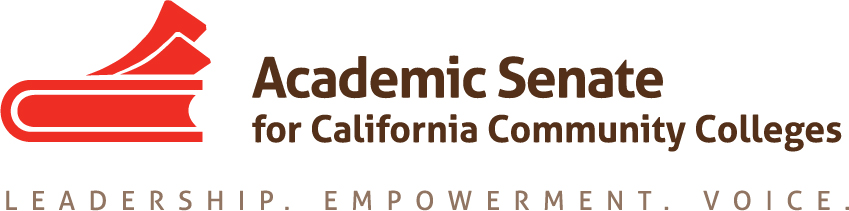 Creating a More Effective Senate by Establishing Strong Relationships
Anna Bruzzese, South Representative
Mayra Cruz, At-Large Representative
Rebecca Eikey, Area C Representative

Faculty Leadership Institute 2018
Sheraton San Diego Hotel & Marina
June 13-16
Welcome
What has brought you to this presentation?

Are there any questions you are hoping that we answer?
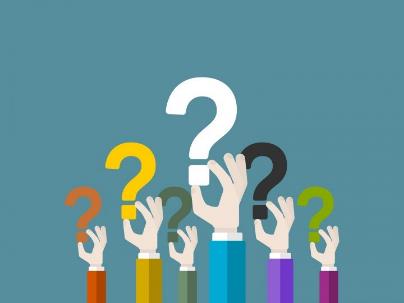 Becoming a Successful Leader
Whether you were elected in a landslide or survived a contested election, you now need move into your leadership position.
All successful leaders are able to establish trust and build strong relationships.
Strong relationships will help you navigate difficult situations, have the faculty trust you when you are not able to share every detail, and allow your senate to draw the line in the sand when needed.
The relationships you build will be how you are able to navigate the opportunities and challenges  of your new position.
Embracing an Equity Lens in Successful Relationships
Addressing equity in an actionable manner

Advocate for diversity, inclusion and equity

Courage to challenge the system and “status-quo”
[Speaker Notes: Definitions:
Call in /Call Out Culture
Micro-aggressions
Implicit bias
Consensus building approach
Access:  Opportunity for everyone who whishes to participate in the College and the Senate
Equity: fair and just opportunities for all employees and students to reach their academic and professional potential
Inclusion: s sense of beloning as a valued member of the decision-making and life of the college]
Embracing an Equity Lens in Successful Relationships
Understand microaggressions
A comment or action that subtly and often unconsciously or unintentionally expresses a prejudice attitude toward a member of a marginalized group

Reflect on implicit bias
A preference for a person or a group of people
Attitudes towards people or associated stereotypes towards them without out conscious knowledge
Embracing an Equity Lens in Successful Relationships
Creating a Call-in Culture
The context of the Call-Out Culture and its effect in building authentic relationships

Call-in Culture:  The Praxis of the Heart

Activity: Brainstorm examples of Call-Out statements. Select one statement and reword into a calling-in statement.
[Speaker Notes: Call-out culture refers to the tendency among progressives, radicals, activists, and community organizers to publicly name instances or patterns of oppressive behavior and language use by others. People can be called out for statements and actions that are sexist, racist, ableist, and the list goes on. Because call-outs tend to be public, they can enable a particularly armchair and academic brand of activism: one in which the act of calling out is seen as an end in itself…
http://everydayfeminism.com/2015/01/guide-to-calling-in/ 

In the context of “call-out” culture: 
It is easy to forget that the individual we are calling out is a human being
Different human beings in different social locations will be receptive to different strategies for learning and growing
One action becomes a reason to pass judgment on someone’s entire being
Call-out culture can end up mirroring what the prison industrial complex teaches: to banish and dispose of individuals rather than to engage with them as people with complicated stories and histories
http://everydayfeminism.com/2015/01/guide-to-calling-in/ 

“Calling in as a practice of loving each other enough to allow each other to make mistakes; a practice of loving ourselves enough to know that what we’re trying to do here is a radical unlearning of everything we have been configured to believe is normal.”	- Ngọc Loan Trần 
http://www.blackgirldangerous.org/2013/12/calling-less-disposable-way-holding-accountable/   
by Ngọc Loan Trần; nloantran.com.

Creating a call-in culture
Stay Responsible for your feelings
Identify unconscious biases (conversation filters)
Be mindful of personal power and privilege
Provide Micro-affirmations
Ask Why…, Five times!
Allow for mistakes to happen
Think about what makes your relationship with this person important.
Engage in dialogue including clarifying values and checking your personal perception
Reference: http://www.blackgirldangerous.org/2013/12/calling-less-disposable-way-holding-accountable/by Ngọc Loan Trần; nloantran.com
Mindtools: Five Whys Analysis (Jackson; download 9/14/2015)



Microaggressions   www.https:sph.umn.edu/site/docs/hewg/microaggressions.pdf  

Implicit Bias
Ex.  Associating criminality with people of color]
Embracing an Equity Lens in Successful Relationships
Responding to complex issues require an equity lens

Explore Alternative to the Robert Rules of Order in Running a Meeting - A Consensus Building Approach

Set principles to guide your interactions 
Be present
Pay attention to what has heart and meaning
Speak the truth without blame or judgment 
Be open to outcome, not attached to outcome
Faculty
As a faculty leader, the faculty need to trust that you are acting in the best interests of students and the college.
They must see that you are open to listening to all sides and avoiding favoritism to any particular groups or departments. 
While you may be friends with many of your fellow faculty, refrain from siding with your friends if you want all of the faculty to trust your judgement. 
Always remember that the needs of the college and the students should be put ahead of an individual.
Deans
Faculty will reach out to you on many issues.

Be able to determine which issues fall under senate purview and support deans in their understanding.

Be clear when you are speaking of behalf of the Senate.

Meet regularly with each of the deans so that they get to know you.
Vice Presidents (and Vice Chancellors)
Meet regularly with all of the vice presidents  (and vice chancellors) in Human Resources, Student Support Services, Academic Affairs, Workforce Development and others. Try to schedule a meeting at least once a month with anyone involved with instruction or student services.

Establish expectations that processes need to be followed at all times and that items under senate purview need to come to the senate.
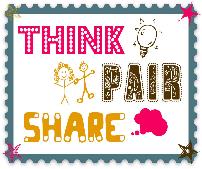 Scenario
Educational Program Development 
A new occupational program is being considered, one which is unrelated to any existing program at the college. The college does not currently employ any faculty in the discipline covering the new program, either full- or part-time. Developing a job announcement through the Office of Instruction and using the Dean of Occupational Education and the Director of Community Services as the screening committee, the president is set to recommends to the governing board the hiring of two part-time faculty to develop the curriculum for the new program. This method of developing a job announcement and screening candidates does not follow the existing hiring policy. 

Questions for discussion
What are the issues?
What would be the best approach to this situation to reach common ground? 
Resource: Effective Practices for Educational Program Development, ASCCC 2018 Paper
[Speaker Notes: Issues: The issues here are the responsibility for educational program development and the requirement to follow established hiring practices.
Citation: Title 5 '53200(c)(4) identifies educational program development as an academic and professional matter. Education Code '87360(b) requires that Ahiring criteria, policies, and procedures for new faculty members shall be developed and agreed upon jointly by the representatives of the governing board and the academic senate, and approved by the governing board. Reference the new paper on Educational Program Development ( paste link) 

Process:  While it is within the purview of the college president to identify the need for additional faculty, existing hiring procedures must be followed. The college president and the academic senate president should meet, evaluate the proper steps to follow in the college hiring process, and go over the steps to be followed in developing a new program. These steps should include evaluation of the need for additional faculty, full- or part-time, to develop and teach the program. The college president should not advance the issue to the board until these matters are settled. 

Suggestion: 
Although there very well may be a need for this new program, the college president should have followed established procedures. For example, the curriculum committee may be charged with discussion of new programs. That committee, following policies and procedures derived from collegial consultation with the academic senate, would then make a proposal regarding the potential new program, including the possibility of hiring new faculty. The proposal for new faculty would typically be considered through a collegial consultation process such as a committee charged with making staffing recommendations. Once the need for the new program and staff are established, the hiring process can begin.]
College President and Chancellor
The senate president must work well with the college president and the district chancellor.
Schedule regular (at least monthly) meetings to discuss what is happening on campus and in the district. 
Work to build trust by keeping confidential information private and having arguments behind closed doors.
Public disagreements with administration are rarely productive and often have lingering impacts.
Trustees
The relationship with trustees depends on the local structure and college/s culture- single college district vs multi college district.

Some board presidents will want to meet with you to discuss how things are going.  Other board presidents will never want to meet with you because they will feel that it is inappropriate.

Be professional with trustees and remind them that you are there to represent the senate, not your personal views.
Union
An important relationship to navigate is between the senate and the union.

 Establish the processes that enable the frequent communication while focusing on the areas which each group has purview.

Senate and union leadership should communicate frequently to ensure that both groups are supporting.
The Roles of the Senate and Union
The academic senate represents faculty in academic and professional matters.
The “10+1”—Title 5: §53200

The collective bargaining agent, or union, represents faculty regarding working conditions.


These roles often overlap…
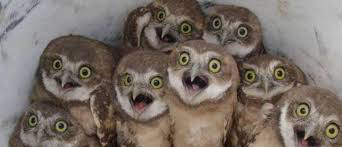 Typical Overlapping Areas…
Professional Development

Faculty Evaluations

Tenure Review Processes

Enrollment Management

Program Discontinuance

More…
Professional Development
Senate
Policies for faculty professional development fall under the 10+1
Sabbatical leaves in regard to professional and personal growth
Union
Hours of service or service obligations
Sabbatical leaves in regard to terms, application process, requirements, pay, etc.
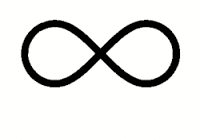 Faculty Evaluations
Education Code: § 87663(f) Evaluation Procedures – Requires that the collective bargaining agents, or faculty unions, consult with the academic senate prior to negotiating faculty evaluation procedures.
Tenure Review Process
Education Code: §87610.1(a) Evaluation Procedures – Requires the collective bargaining agents, or faculty unions, consult with the academic senate prior to negotiating tenure evaluation procedures.
[Speaker Notes: Look for the ASCCC resource and add]
Enrollment Management
Senate
Determining curricular offerings fall under the “10+1”:
Curriculum and prerequisites
Processes for planning and budget
Processes for program review
Policies for student preparation and success
Union
Class size, staffing, academic calendar, teaching schedules, compensation, and other workload issues
Program Discontinuance
Senate
Determining curricular offerings fall under the “10+1”:
Curriculum and prerequisites
Processes for planning and budget
Processes for program review
Policies for student preparation and success
Union
Adequate Notification to Affected Faculty

Availability of Retraining for Displaced Faculty
Scenario  Pair & ShareAcademic Senate Union Relations
The collective bargaining agent has renegotiated the contract and changed the language regarding the process for determining the academic calendar. Previously the contract called for the union and the academic senate each to appoint one person to a calendar committee. Now the union appoints both. The union did not consult.
Questions for discussion:

What are the issues?
What would be the best approach to this situation to reach common ground?  
What strategies can we put in place to prevent this from happening in the future.
Questions
Thank you!
Anna Bruzzese – BruzzeAA@piercecollege.edu 
Mayra Cruz – cruzmayra@fhda.edu 
Rebecca Eikey – rebecca.eikey@canyons.edu
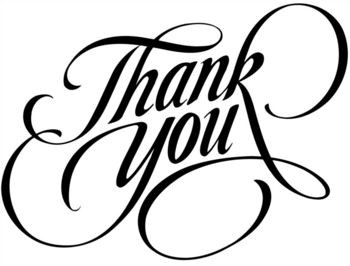